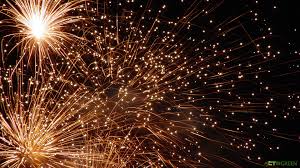 2016
Happy New Year!